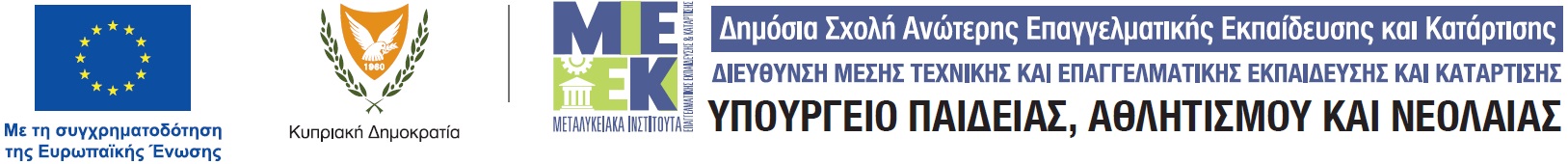 ΜΙΕΕΚ ΛΕΥΚΩΣΙΑΣΠ.Σ. ΤΕΧΝΙΚΟΣ ΒΙΟΜΗΧΑΝΙΑΣ
Θεόδωρος Αναστασιάδης
Ακαδημαϊκός Συντονιστής
techn@mieek.ac.cy
ΜΑΡΤΙΟΣ 2023
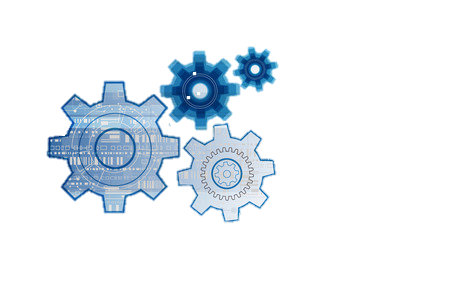 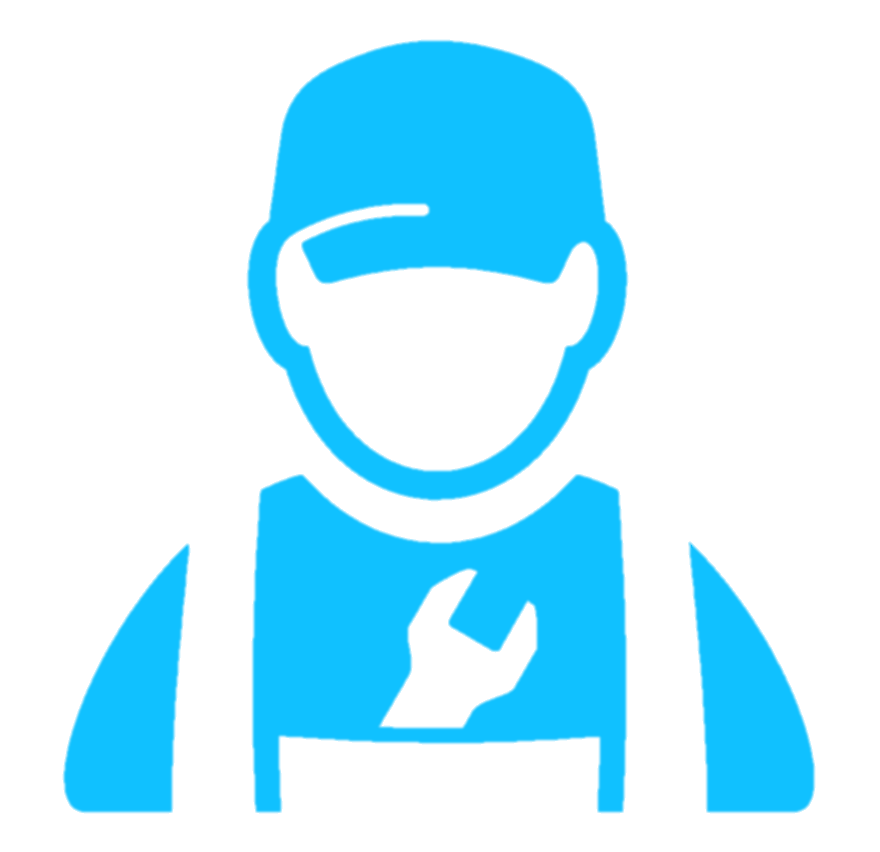 Περιεχόμενο Παρουσίασης
Γενικές Πληροφορίες για τα ΜΙΕΕΚ 
Προγράμματα σπουδών στις Ανώτερες Σχολές ΜΙΕΕΚ
Πλεονεκτήματα παρακολούθησης Προγραμμάτων Σπουδών στα ΜΙΕΕΚ,
Ανάγκη προγραμμάτων στη βιομηχανία,
Οργανωτική Δομή,
Διδακτική Μεθοδολογία,
Εφαρμογή Προγραμμάτων.
Πρόγραμμα Σπουδών «Τεχνικός Βιομηχανίας»
2
Περιεχόμενο Παρουσίασης
Γενικές Πληροφορίες για τα ΜΙΕΕΚ 
Προγράμματα σπουδών στις Ανώτερες Σχολές ΜΙΕΕΚ
Πλεονεκτήματα παρακολούθησης Προγραμμάτων Σπουδών στα ΜΙΕΕΚ,
Ανάγκη προγραμμάτων στη βιομηχανία,
Οργανωτική Δομή,
Διδακτική Μεθοδολογία,
Εφαρμογή Προγραμμάτων.
Πρόγραμμα Σπουδών «Τεχνικός Βιομηχανίας»
3
1. Γενικές Πληροφορίες για τα ΜΙΕΕΚ
Ανώτερη Σχολή – «Μεταλυκειακά Ινστιτούτα Επαγγελματική Εκπαίδευσης και Κατάρτισης (ΜΙΕΕΚ)».
Διπλώματα Κλάδων Τεχνικής Κατεύθυνσης.
Λειτουργούν από το Σεπτέμβριο του 2012.
Πιστοποιημένα Προγράμματα και εγκεκριμένα (ΔΙΠΑΕ). 
Στεγάζονται στις εγκαταστάσεις Τεχνικών Σχολών στις Επαρχίες Λευκωσίας, Λεμεσού, Λάρνακας & Πάφου.
                                                                                                      ………
4
Περιεχόμενο Παρουσίασης
Γενικές Πληροφορίες για τα ΜΙΕΕΚ 
Προγράμματα σπουδών στις Ανώτερες Σχολές ΜΙΕΕΚ
Πλεονεκτήματα παρακολούθησης Προγραμμάτων Σπουδών στα ΜΙΕΕΚ,
Ανάγκη προγραμμάτων στη βιομηχανία,
Οργανωτική Δομή,
Διδακτική Μεθοδολογία,
Εφαρμογή Προγραμμάτων.
Πρόγραμμα Σπουδών «Τεχνικός Βιομηχανίας»
5
2. Προγράμματα Σπουδών στις Ανώτερες Σχολές ΜΙΕΕΚ
Βιολογικές – Κηπευτικές Καλλιέργειες,
Ναυτιλιακές Σπουδές & Διαχείριση εφοδιαστικής αλυσίδας,
Ψυκτικές και Κλιματιστικές Εγκαταστάσεις,
Δίκτυα Ηλεκτρονικών Υπολογιστών και Επικοινωνιών,
Αρτοποιία – Ζαχαροπλαστική,
Μαγειρικές Τέχνες,
Τέχνες Εστίασης,

                                                                                                   …………..
6
2. Προγράμματα Σπουδών στις Ανώτερες Σχολές ΜΙΕΕΚ
Γαλακτοκομία - Τυροκομία,
Τεχνολογία CNC – Ξυλουργική Βιομηχανία,
Βιομηχανικοί και Οικιακοί Αυτοματισμοί,
Μηχανική Αυτοκινήτου,
Τεχνικός Βιομηχανίας.
7
Περιεχόμενο Παρουσίασης
Γενικές Πληροφορίες για τα ΜΙΕΕΚ 
Προγράμματα σπουδών στις Ανώτερες Σχολές ΜΙΕΕΚ
Πλεονεκτήματα παρακολούθησης Προγραμμάτων Σπουδών στα ΜΙΕΕΚ,
Ανάγκη προγραμμάτων στη βιομηχανία,
Οργανωτική Δομή,
Διδακτική Μεθοδολογία,
Εφαρμογή Προγραμμάτων.
Πρόγραμμα Σπουδών «Τεχνικός Βιομηχανίας»
8
3. Πλεονεκτήματα παρακολούθησης Προγραμμάτων Σπουδών στα ΜΙΕΕΚ
Δωρεάν Φοίτηση (Συγχρηματοδότηση από Ε.Κ.Τ.),
Φοιτητική Χορηγία,
Απογευματινά Μαθήματα,
Απόκτηση ή αναβάθμιση επαγγελματικών προσόντων και δεξιοτήτων,
Απόκτηση πιστοποιημένου και αναγνωρισμένου Διπλώματος Ανώτερης Εκπαίδευσης,
Βασισμένα Π.Σ. στις ανάγκες της αγοράς εργασίας, 
Υψηλά ποσοστά Εργοδότησης,
Ευκαιρίες επαγγελματικής ανέλιξης.
9
Περιεχόμενο Παρουσίασης
Γενικές Πληροφορίες για τα ΜΙΕΕΚ 
Προγράμματα σπουδών στις Ανώτερες Σχολές ΜΙΕΕΚ
Πλεονεκτήματα παρακολούθησης Προγραμμάτων Σπουδών στα ΜΙΕΕΚ,
Ανάγκη προγραμμάτων στη βιομηχανία,
Οργανωτική Δομή,
Διδακτική Μεθοδολογία,
Εφαρμογή Προγραμμάτων.
Πρόγραμμα Σπουδών «Τεχνικός Βιομηχανίας»
10
4. Ανάγκη προγραμμάτων στη Βιομηχανία
Στην Κύπρο παρατηρείται μεγάλη ζήτηση τεχνικών εργασιών με αποτέλεσμα πολλές επιχειρήσεις να αποδυναμώνονται λόγω έλλειψης εξειδικευμένου προσωπικού.
Οι μεγάλες επιχειρήσεις στους τεχνικούς τομείς θέτουν ζήτημα έλλειψης εξειδικευμένου προσωπικού.
Τα προγράμματα σπουδών δημιουργήθηκαν με σκοπό την κάλυψη αυτού του κενού που υπάρχει στην αγορά εργασίας.
Σκοπός των ΜΙΕΕΚ είναι η άρτια επαγγελματική εκπαίδευση και κατάρτιση σε τεχνικούς τομείς της βιομηχανίας, ώστε να διευκολυνθεί η ένταξη τους στην αγορά εργασίας.
11
Περιεχόμενο Παρουσίασης
Γενικές Πληροφορίες για τα ΜΙΕΕΚ 
Προγράμματα σπουδών στις Ανώτερες Σχολές ΜΙΕΕΚ
Πλεονεκτήματα παρακολούθησης Προγραμμάτων Σπουδών στα ΜΙΕΕΚ,
Ανάγκη προγραμμάτων στη βιομηχανία,
Οργανωτική Δομή,
Διδακτική Μεθοδολογία,
Εφαρμογή Προγραμμάτων.
Πρόγραμμα Σπουδών «Τεχνικός Βιομηχανίας»
12
5. Οργανωτική Δομή
Η Δημόσια Σχολή ΜΙΕΕΚ ιδρύθηκε και λειτουργεί από το 2012.
 Η φοίτηση είναι δωρεάν, αφού τα προγράμματα σπουδών συγχρηματοδοτούνται από το Ευρωπαϊκό Κοινωνικό Ταμείο και την Κυπριακή Δημοκρατία.
 Η Σχολή προσφέρει υψηλής ποιότητας προγράμματα εκπαίδευσης και κατάρτισης, διετούς κύκλου.
 Τα προγράμματα διεξάγονται σε Α’ & Β’ έτος (συνολικά 4 εξάμηνα).
 Η διάρκεια κάθε εξαμήνου είναι 14 εβδομάδες.  
 Τα μαθήματα διεξάγονται σε απογευματινό και βραδινό χρόνο (πέντε μέρες την εβδομάδα, Δευτέρα-Παρασκευή), 17:00-21:05.
                                                                                                                    …………..
13
Περιεχόμενο Παρουσίασης
Γενικές Πληροφορίες για τα ΜΙΕΕΚ 
Προγράμματα σπουδών στις Ανώτερες Σχολές ΜΙΕΕΚ
Πλεονεκτήματα παρακολούθησης Προγραμμάτων Σπουδών στα ΜΙΕΕΚ,
Ανάγκη προγραμμάτων στη βιομηχανία,
Οργανωτική Δομή,
Διδακτική Μεθοδολογία,
Εφαρμογή Προγραμμάτων.
Πρόγραμμα Σπουδών «Τεχνικός Βιομηχανίας»
14
6. Διδακτική Μεθοδολογία
Συνδυασμός εργαστηριακών και Θεωρητικών/τεχνολογικών μαθημάτων που θα δώσουν άρτια εκπαίδευση στους απόφοιτους του προγράμματος. 

Διδασκαλία θεωρητικών – τεχνολογικών μαθημάτων
Συγκερασμός γνώσεων – απόφοιτοι τεχνικών σχολών, Λυκείων, Κολλεγίων, Πανεπιστημίων
Θεωρητικό μέρος – Τεχνολογία – απόκτηση των βασικών επιστημονικών αρχών στο αντικείμενο των Αυτοματισμών
Εργαστηριακό μέρος – απόκτηση επαρκών τεχνικών και επαγγελματικών δεξιοτήτων
15
Περιεχόμενο Παρουσίασης
Γενικές Πληροφορίες για τα ΜΙΕΕΚ 
Προγράμματα σπουδών στις Ανώτερες Σχολές ΜΙΕΕΚ
Πλεονεκτήματα παρακολούθησης Προγραμμάτων Σπουδών στα ΜΙΕΕΚ,
Ανάγκη προγραμμάτων στη βιομηχανία,
Οργανωτική Δομή,
Διδακτική Μεθοδολογία,
Εφαρμογή Προγραμμάτων.
Πρόγραμμα Σπουδών «Τεχνικός Βιομηχανίας»
16
7. Εφαρμογή Προγραμμάτων
Κριτήρια Εισδοχής.
Απολυτήριο δευτεροβάθμιας εκπαίδευσης,
Μοριοδότηση, Κριτήρια Εισδοχής Σπουδαστών/-ριών (mieek.ac.cy)

2 Έτη σπουδών - Κατανομή μαθημάτων σε 4 εξάμηνα (2 έτη)

Χώροι εκπαίδευσης: Τεχνικές Σχολές (Αίθουσες τεχνολογίας & Εργαστήρια με σύγχρονη υποδομή και τεχνολογικό εξοπλισμό)

Εκπαιδευτικό προσωπικό ορίζονται: 
Ειδικοί εκπαιδευτές από τη βιομηχανία, αγορά υπηρεσιών)
Ακαδημαϊκός συντονιστής προγράμματος
17
Περιεχόμενο Παρουσίασης
Γενικές Πληροφορίες για τα ΜΙΕΕΚ 
Προγράμματα σπουδών στις Ανώτερες Σχολές ΜΙΕΕΚ
Πλεονεκτήματα παρακολούθησης Προγραμμάτων Σπουδών στα ΜΙΕΕΚ,
Ανάγκη προγραμμάτων στη βιομηχανία,
Οργανωτική Δομή,
Διδακτική Μεθοδολογία,
Εφαρμογή Προγραμμάτων.
Πρόγραμμα Σπουδών «Τεχνικός Βιομηχανίας»
18
8. Πρόγραμμα Σπουδών «Τεχνικός Βιομηχανίας»
Το Πρόγραμμα λειτουργεί από τον Σεπτέμβριο του 2022.

Έγινε από το Υπουργείο Παιδείας μετά από εισήγηση της ΟΕΒ. 

Έγιναν όλες οι διαδικασίες την προηγούμενη χρονιά για έγκριση του Προγράμματος.

Πιστοποιημένο από τον ΔΙΠΑΕ.



									………………
19
8. Πρόγραμμα Σπουδών «Τεχνικός Βιομηχανίας»
Φιλοσοφία Προγράμματος: 
 Η ικανοποίηση της ανάγκης για τροφοδότηση της αγοράς εργασίας με καταρτισμένο και εξειδικευμένο προσωπικό, το οποίο άμεσα μπορεί να καλύψει ανάγκες της Βιομηχανικής Παραγωγής.
 Οι απόφοιτοι του Προγράμματος να μπορούν να ικανοποιήσουν τη σημερινή ανάγκη της βιομηχανίας για επαγγελματίες τεχνικούς, που να έχουν σφαιρικές γνώσεις και εμπειριών.
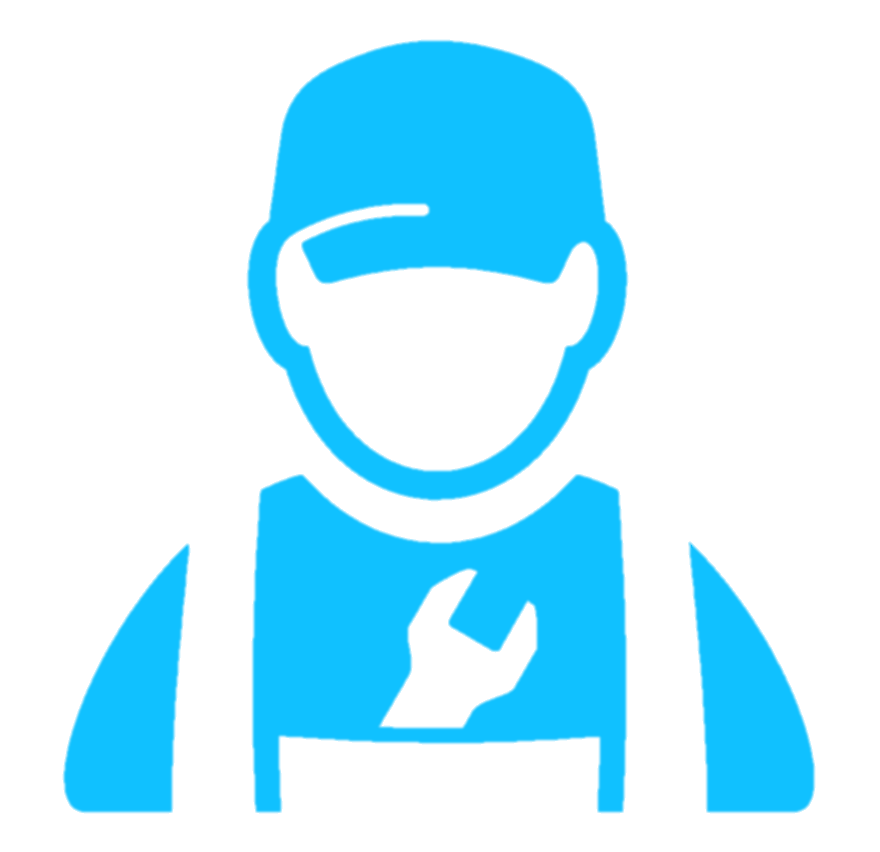 20
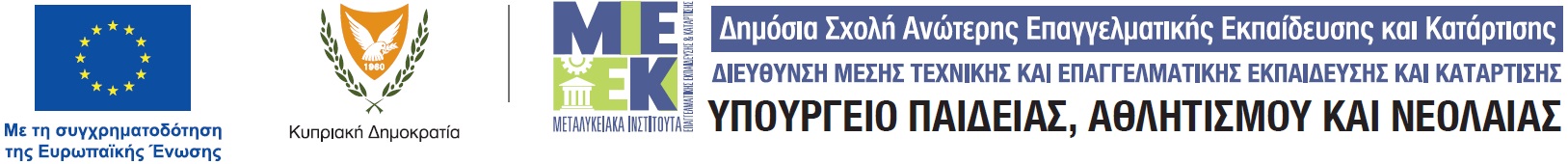 Ευχαριστώ για την Παρακολούθηση…

           … Οι Ερωτήσεις σας είναι ευπρόσδεκτες !
Θεόδωρος Αναστασιάδης
Ακαδημαϊκός Συντονιστής
techn@mieek.ac.cy
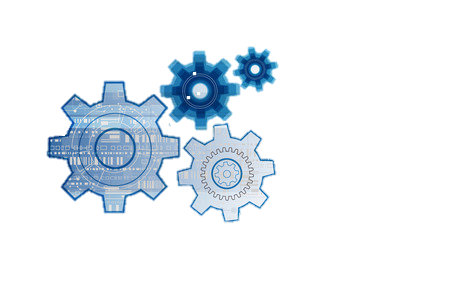 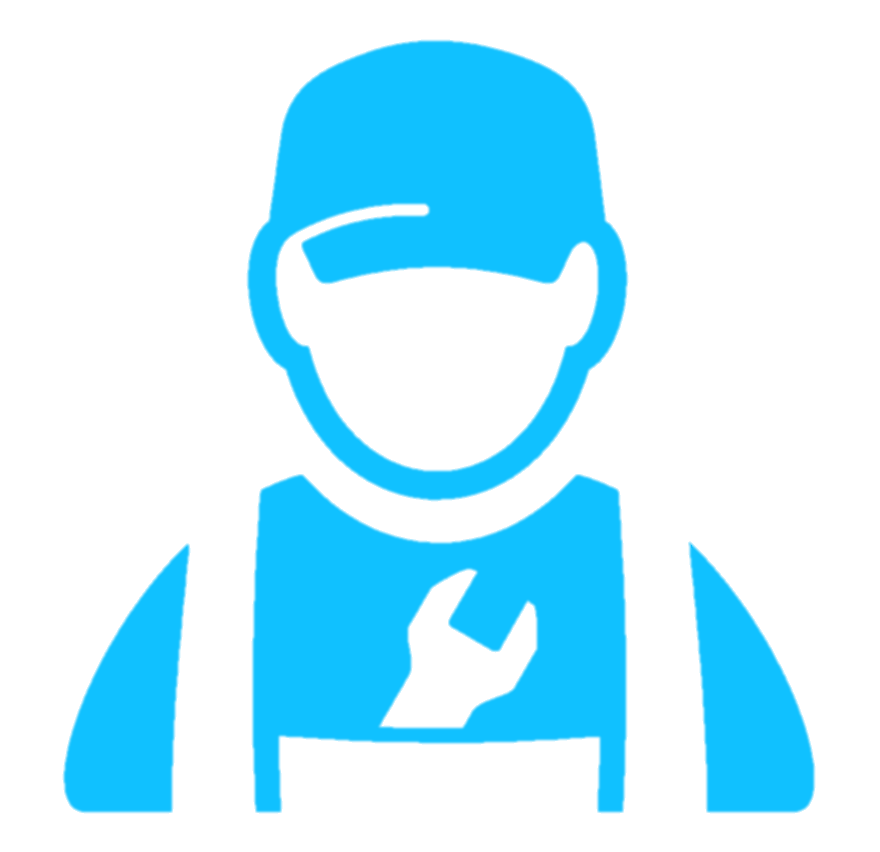 21